Правительством Российской Федерации усилены требования к подрядным организациям, привлекаемым к работам по капитальному ремонту многоквартирных домов
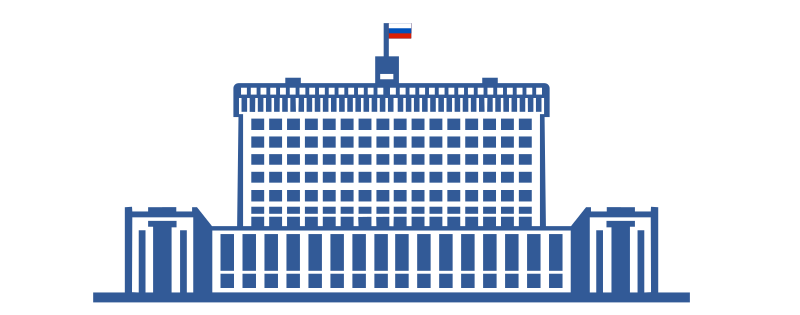 При проведении предварительного отбора подрядных организаций для оказания услуг и (или) выполнения работ по капитальному ремонту общего имущества в многоквартирном доме установлено дополнительное требование к участникам предварительного отбора – отсутствие в отношении участника предварительного отбора решения об исключении подрядной организации из реестра квалифицированных подрядных организаций в случае установления одного из фактов, указанных в подпунктах «з» - «к» пункта 66 данного Положения, в течение года до даты рассмотрения заявок на участие в предварительном отборе комиссией по проведению предварительного отбора.
К основаниям исключения информации о подрядной организации из реестра квалифицированных подрядных организаций добавлены:
– непредставление подрядной организацией в случае изменения сведений о подрядной организации, содержащихся в реестре квалифицированных подрядных организаций, в орган по ведению реестра документов, указанных в пункте 69 настоящего Положения, в установленный срок;
– включение информации о подрядной организации, включенной в реестр квалифицированных подрядных организаций, по результатам нового предварительного отбора до истечения периода, на который подрядная организация была включена в реестр квалифицированных подрядных организаций, – в части информации, содержащейся в реестре квалифицированных подрядных организаций и включенной в него по результатам ранее проведенного предварительного отбора.
Кроме того, согласно внесенным изменениям Заявка на участие в электронном аукционе не допускается комиссией по осуществлению закупок к участию в электронном аукционе в том числе в случае применения в отношении подрядной организации саморегулируемой организацией меры дисциплинарного воздействия в виде приостановления права выполнять инженерные изыскания, осуществлять подготовку проектной документации, строительство, реконструкцию, капитальный ремонт, снос объектов капитального строительства.
Соответствующие изменения внесены Постановлением Правительства РФ от 12.10.2023 № 1690 в Положение о привлечении специализированной некоммерческой организацией, осуществляющей деятельность, направленную на обеспечение проведения капитального ремонта общего имущества в многоквартирных домах, подрядных организаций для оказания услуг и (или) выполнения работ по капитальному ремонту общего имущества в многоквартирном доме, утвержденное Постановлением Правительства РФ от 01.07.2016 № 615 и вступают в силу с 23.10.2023 (за исключением отдельных положений).